Poder Judiciário
Susana Henriques da Costa
31.3.22
Judiciário
Contextualização histórica da questão

 O Estado Democrático de Direito
 Função controladora dos demais poderes
Constitucionalização dos direitos sociais
Restrição da noção de discricionariedade administrativa
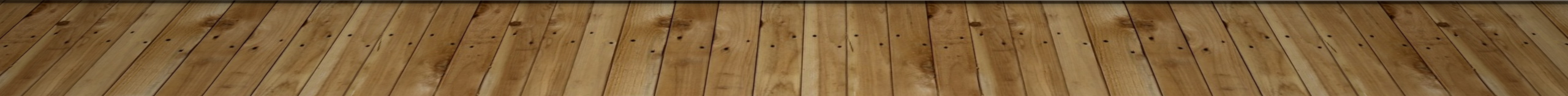 O Judiciário na CF/88 – modelo institucional
Redimensionamento do Judiciário na arena pública – incremento de poder;

Politização do Judiciário: negação da ideia inicial montesquiana;

Do potencial para o real – de 88 até os dias de hoje.
Separação de poderes
Judicial Review: dois tipos
Controle difuso: não há stare decisis;
Controle concentrado: decisão vinculante.

Implementação de direitos sociais fundamentais
Posititvados no texto constitucional.
Controle da ação e da omissão.
Amplo acesso a baixo custo
Acesso à justiça como direito fundamental;
Assistência judiciária gratuita;
Modelo processual coletivo que permite o acesso judicial dos interesses de grupos, com baixo controle de representatividade adequada

Judiciário como uma arena legitimada (STF) e de baixo custo para a judicialização da política.
Judiciário Brasileiro
Organização:
Não há jurisdição administrativa autônoma;
Tribunais Federais e Estaduais;
Supremo Tribunal Federal;
Autonomia institucional e pessoal dos juízes
Vantagens do Judiciário
Independência política;

Poder contramajoritário;

Atua na omissão dos demais poderes.
Condicionantes PARA A AÇAO TRANSFORMADORA DO PODER JUDICIÁRIO
Desenho constitucional da separação de poderes;


Capacidade institucional


Modelo processual
Críticas à atuação do Poder Judiciário
A hipertrofia do Judiciário – desequilíbrio entre os poderes;

A formação deficiente dos operadores do direito;

A investidura dos magistrados – hierarquização da carreira;
Perfil sociodemográfico do Judiciário
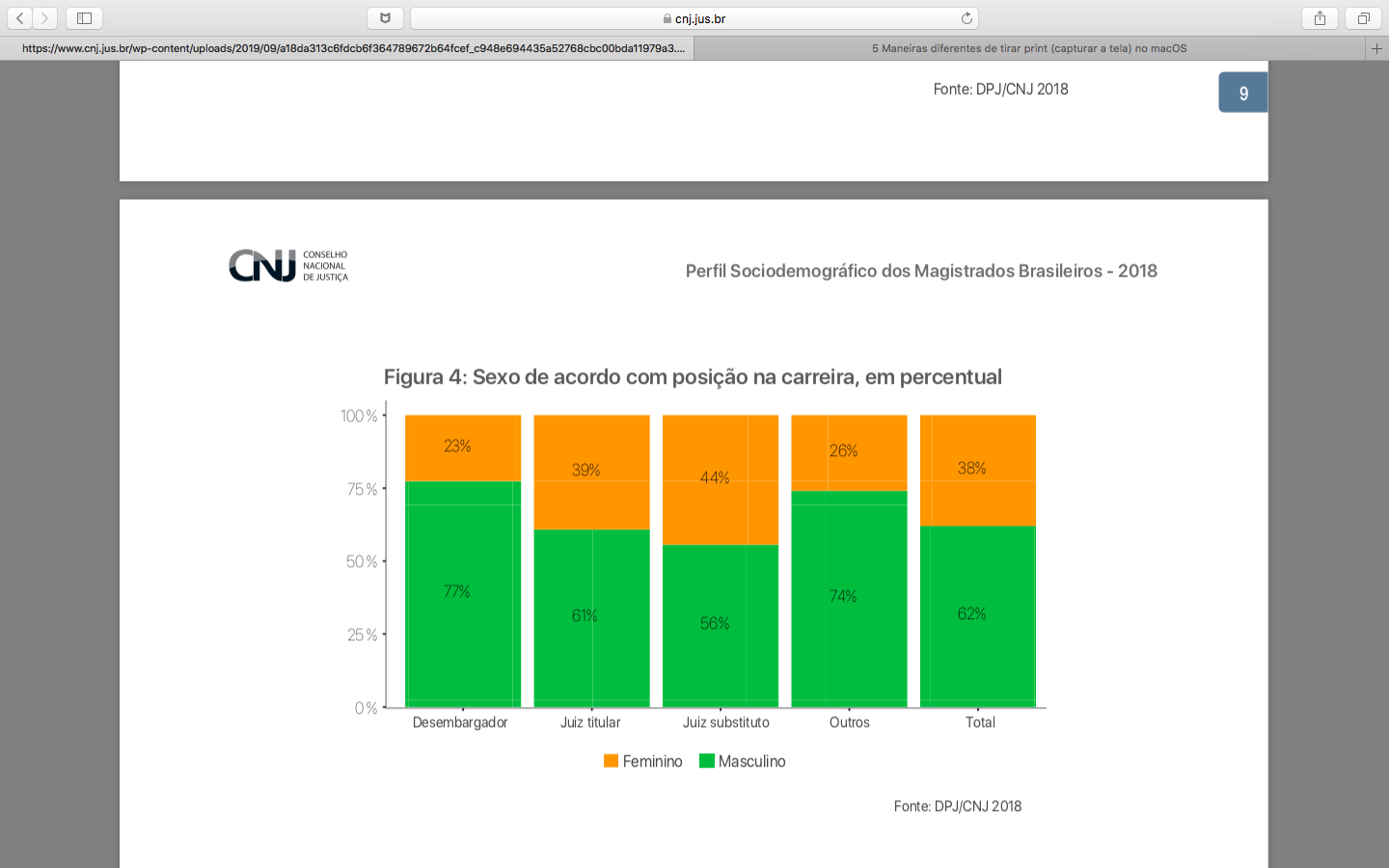 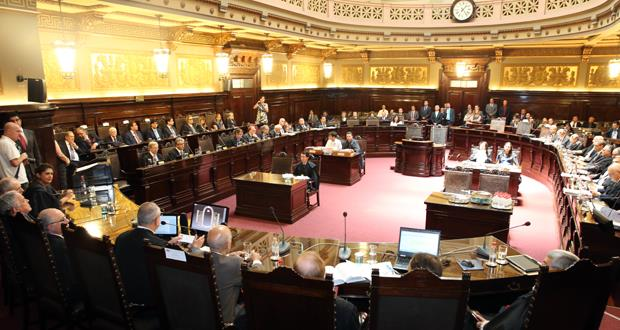